5.4 Cladistics
Nature of science:
Falsification of theories with one theory being superseded by another: plant families have been reclassified as a result of evidence from cladistics
Understanding:
A clade is a group of organisms that have evolved form the same ancestor
Evidence for which species are part of a clade can be obtained from the base sequences of a gene or the corresponding amino acid sequence of a protein
Sequence differences accumulate gradually so there is a positive correlation between the number of differences between two species and the time since they diverged from a common ancestor
Traits can be analogous or homologous
Cladograms are tree diagrams that show the most probably sequence of divergence in clades
Evidence from cladistics has shown that classifications of some groups based on structure did not correspond with the evolutionary origins of a group of species.
Applications
Cladograms including humans and other primates
Reclassification of the figwort family using evidence from cladistics
Skills
Analysis of cladograms to deduce evolutionary relationships
Clades
Group of organisms that have evolved from a common ancestor
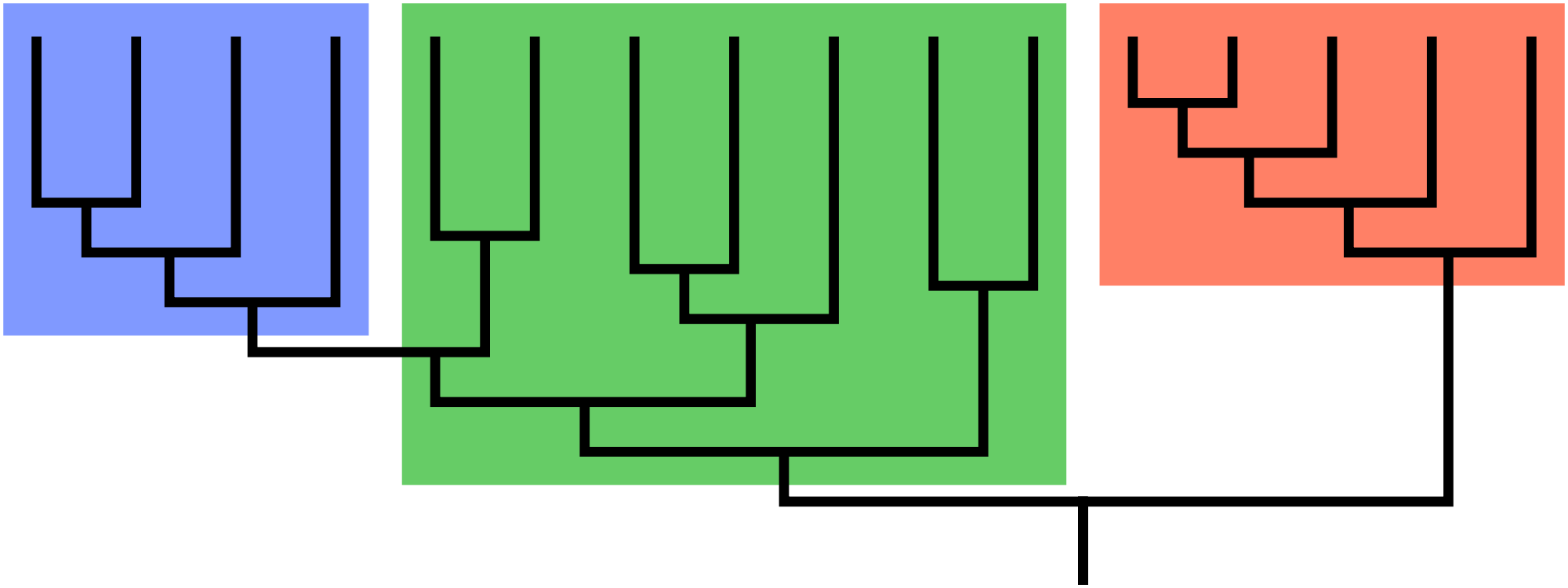 Clades
Species evolve over time to from a new species
Happens repeatedly so many groups of species have derived from one common ancestor
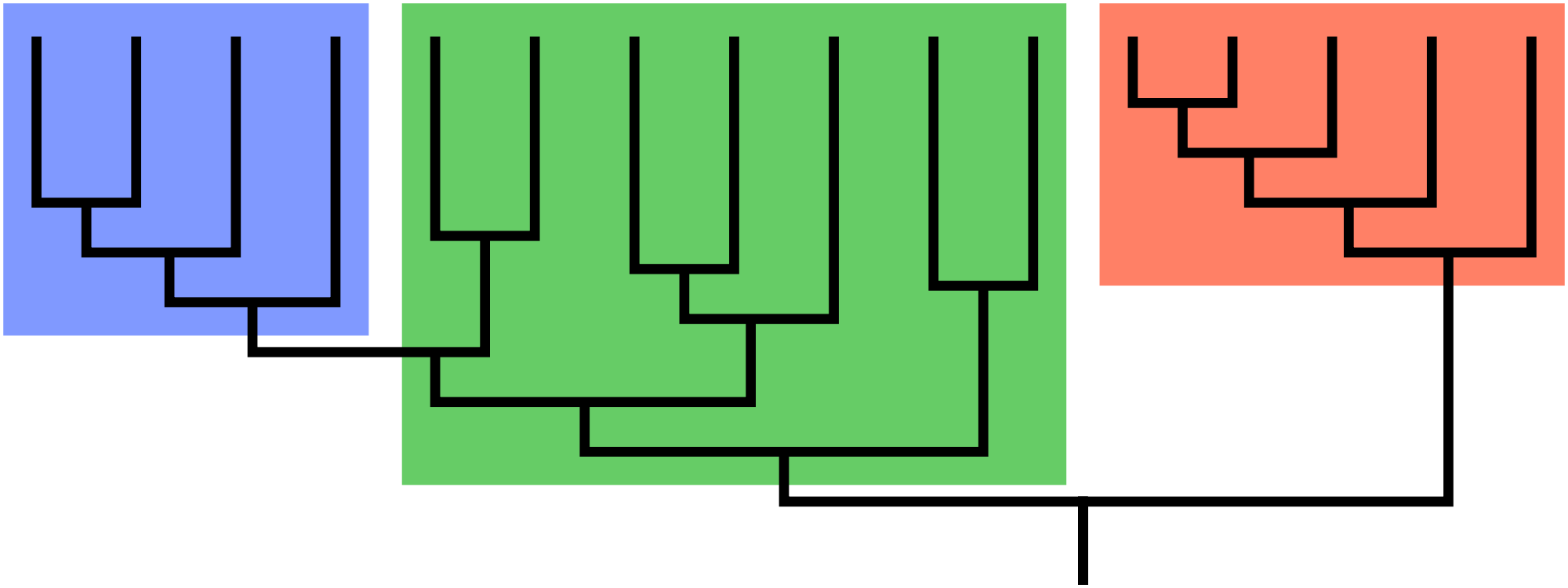 Include all species that are alive today
Include the common ancestral species
Species that did evolve from the ancestral species but became extinct
4. Can be very large and contain thousands of   	species. Can be very small with just a few.
Clades
You can also have a clade within a clade
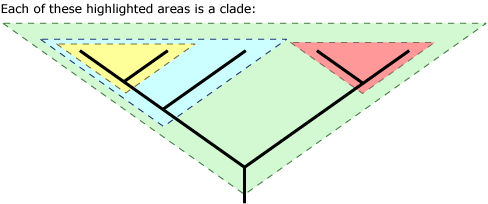 Identifying members of a clade
Not always obvious. How would you decide which clade an organism belongs to?









base sequences of genes, or amino acid sequences of proteins.

Those with recent common ancestors will have little differences in base/amino acid sequences – molecular phylogeny
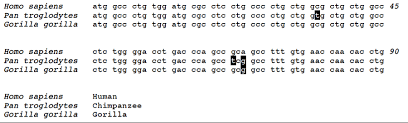 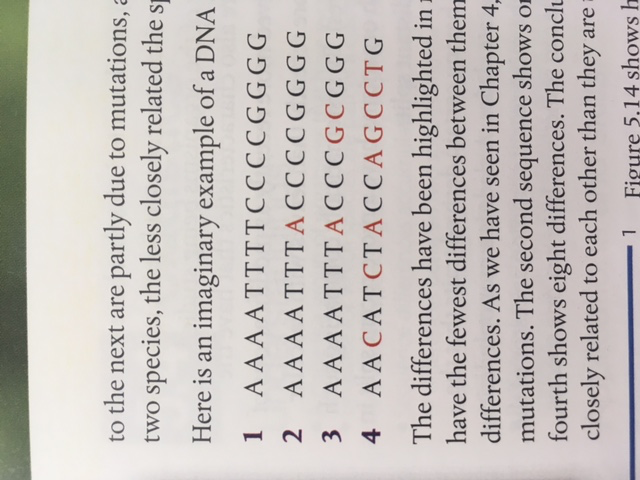 Draw a cladogram to show the evolutionary history of these 4 species
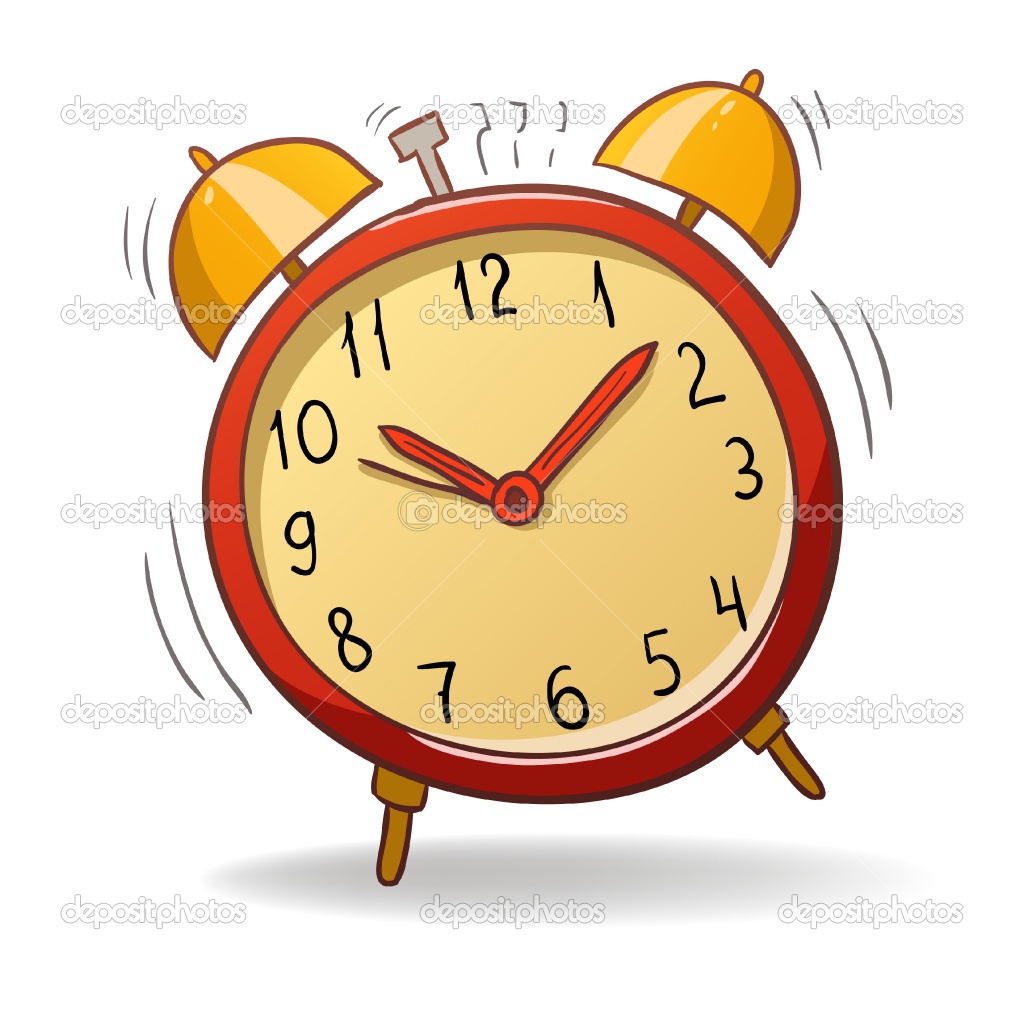 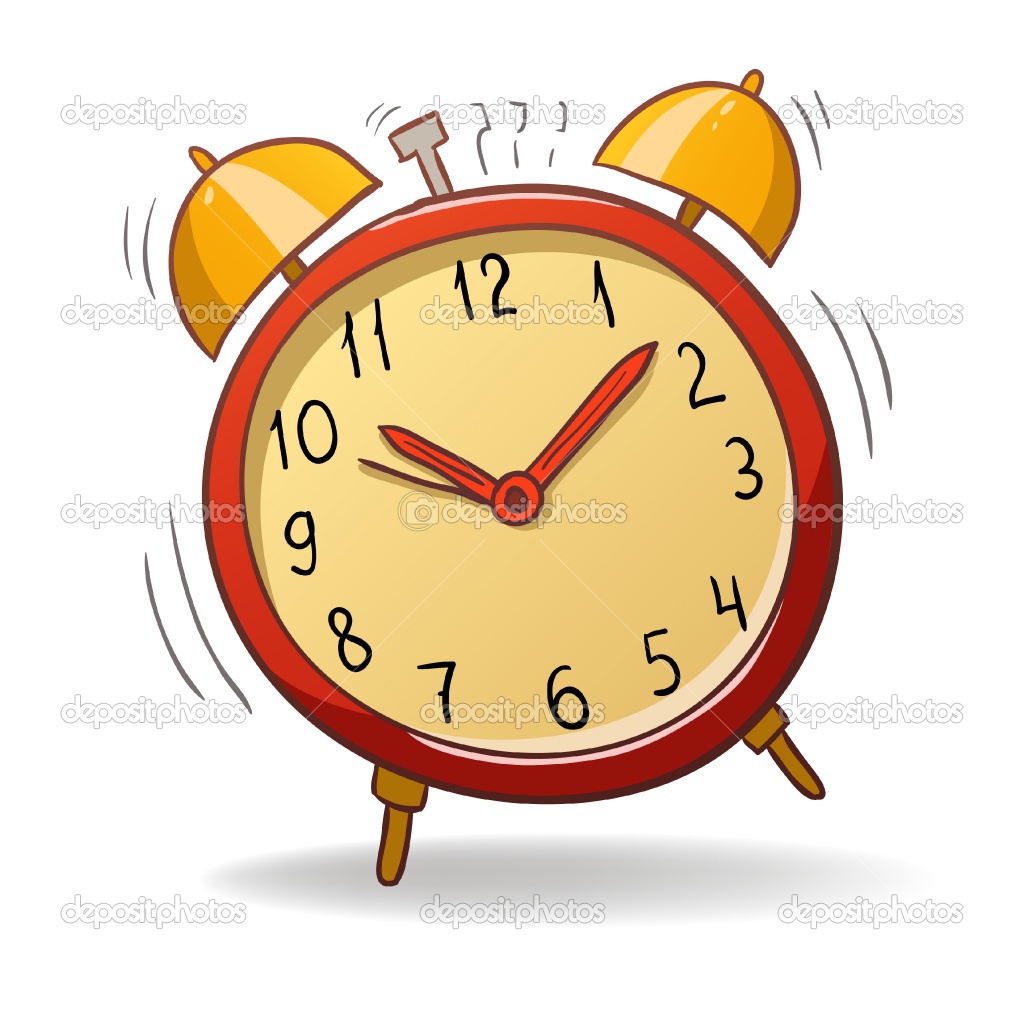 Molecular clocks
Mutations cause differences in base sequences.

Mutations accumulate gradually over time.

Use mutations as a molecular clock

Number of differences in sequence can be used to deduce how long ago a species split from a common ancestor
Molecular clocks
Cladograms
Nodes = branching points 
(usually splits into two, but can be three or more)
The node represents ancestral species. Modern cladograms based on DNA/AA sequences. Old ones based on fossil record. Very often they match. Sometimes they don’t and need to be changed.
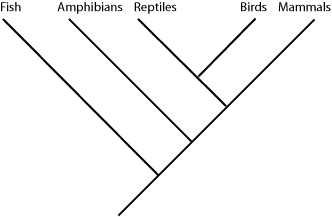 How are organisms put in clades?
DNA/AA sequences (molecular phylogeny
Homologous traits

Analogous traits
Traits
Homologous traits: 
Similar traits due to similar ancestry.
Pentadactyl limb/vertebrate forearm
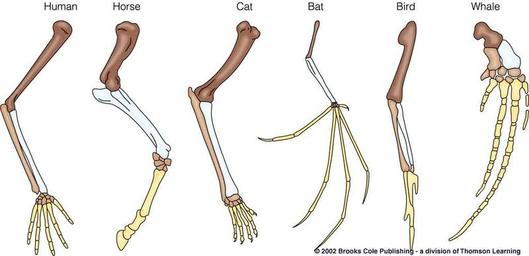 Traits
Homolgy v Analogy
Analogous Traits:
Similar due to convergent evolution
Evolved independently from different common ancestors
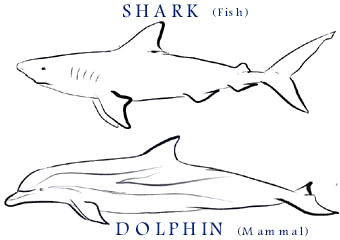 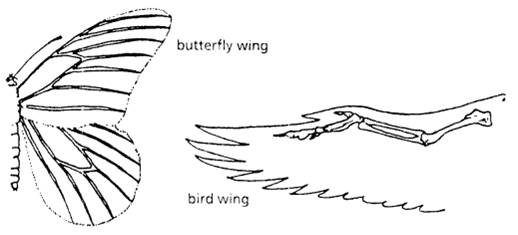 Primitive characteristics – same structure and function evolved at the start of a clade
Derived characteristics - same structure and function evolved later in the clade
Cladograms
Tree diagram based on similarities and differences between the species in a clade.

Base sequences/amino acid sequences

Principle of parsimony 
Computer programs calculate how species in a clade could have evolved with the smallest number of changes of base/amino acid sequences
Does not prove how a clade actually evolved – but shows the most probable sequence
Cladograms
Humans, chimpanzees and bonobos are closely related
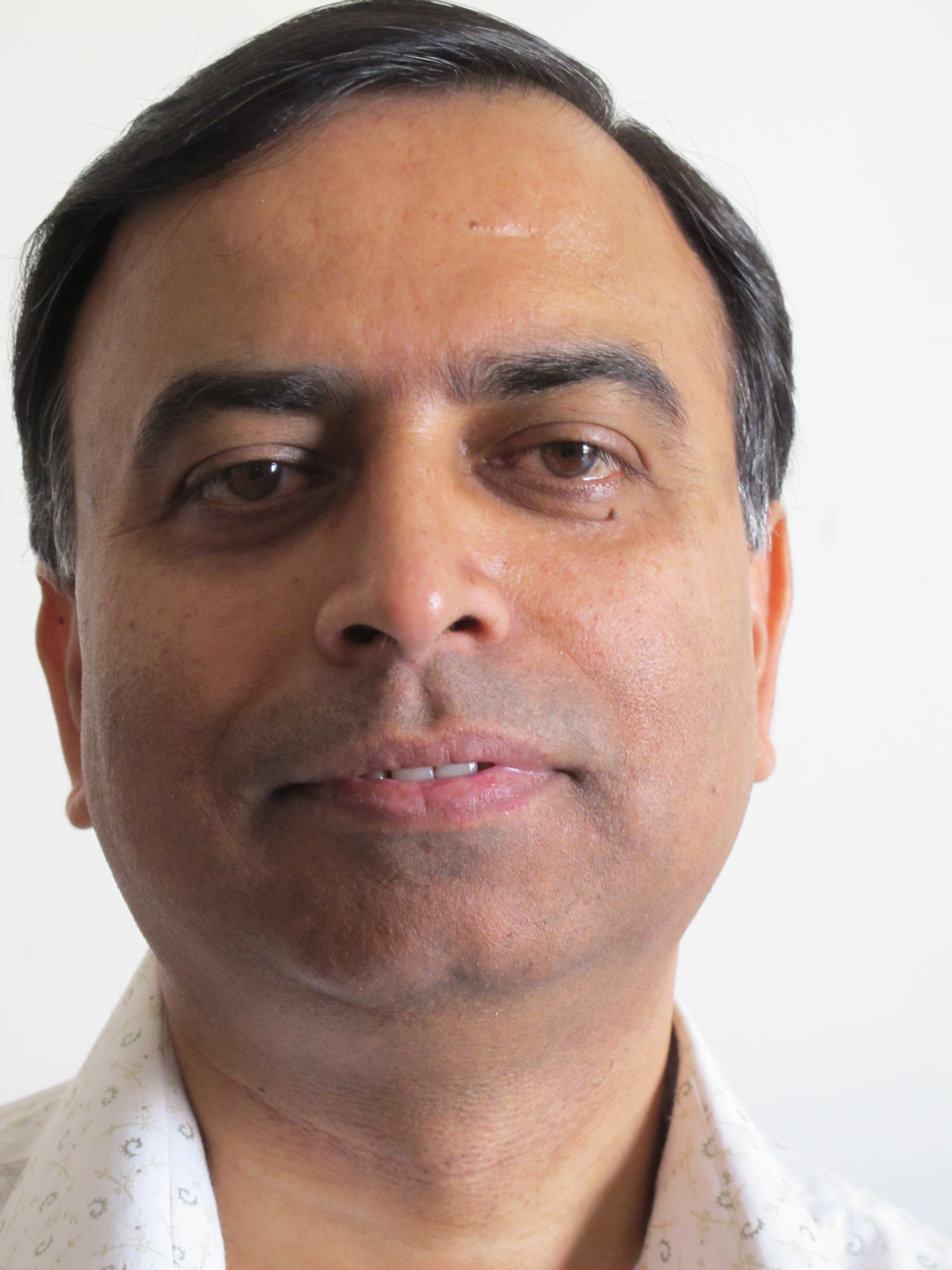 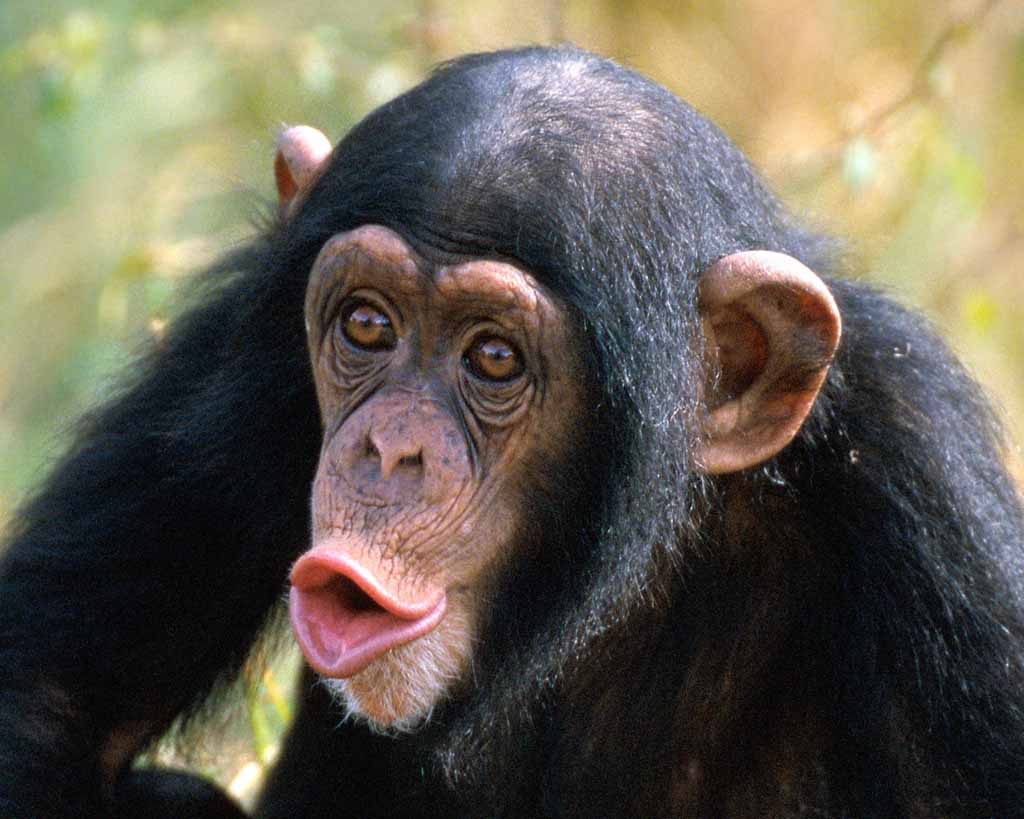 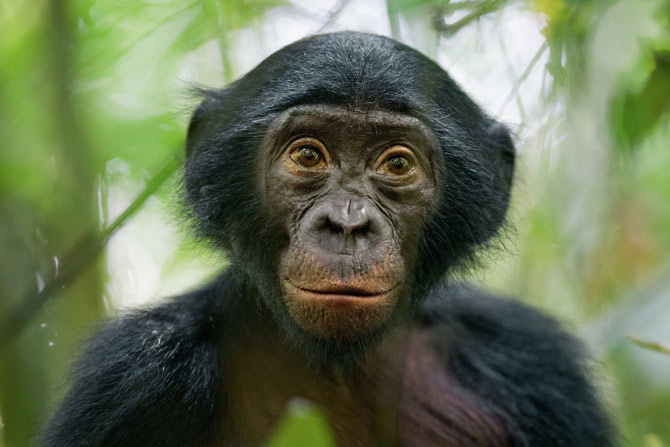 Cladograms
Genomes have been sequenced giving strong evidence for a cladogram.
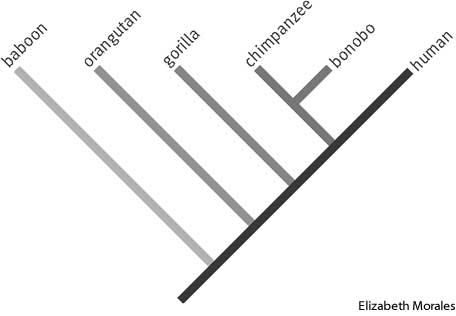 5MYA human-chimpanzee/bonobo split

1MYA Chimpanzee-bonobo split
Technology
Using base sequences only became possible at the end of the 20th century.

Sequence data and computer software not available to analyse sequences.

Cladistics = creating clades using sequences
Technology
Caused revolutions in classification

Morphology does not always match evolutionary origins of groups of species

Groups split
Groups merged 
Species transferred to different groups
Figwort Family
One of the hundreds of families of angiosperms
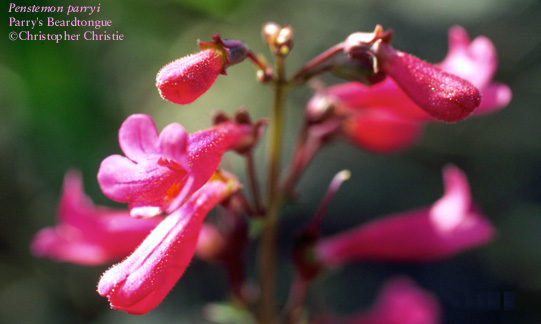 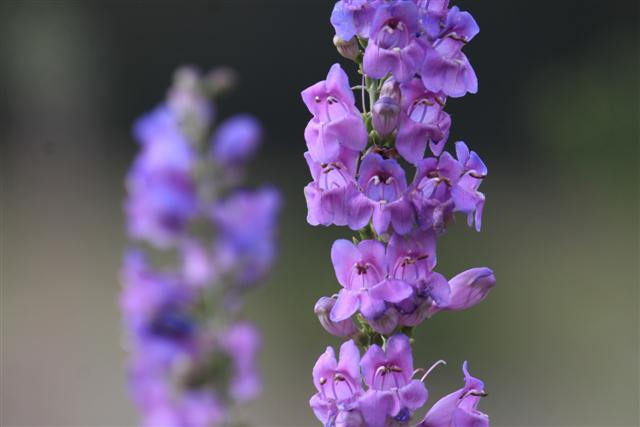 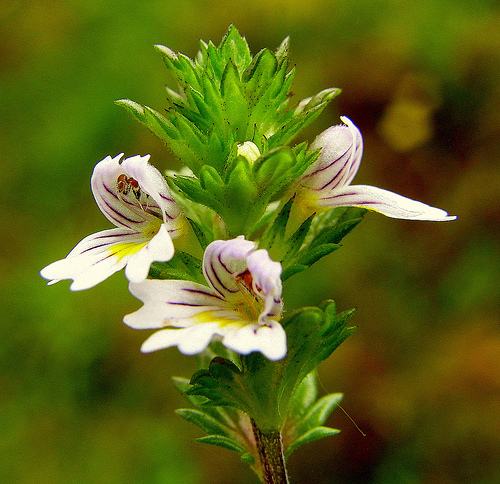 Figwort Family
Included 16 genera originally based on morphology
Grew to 275 genera with 5000+ species

Recently investigated evolutionary origins using cladistics…

Found species in figwort family were not a true clade and had been incorrectly put into the same family. (Many differences between base sequences)
Figwort Family
2 small families were merged 
50 genera moved to plantain family
12 genera moved to boomrape family
13 genera moved to a newly created family
2 genera moved to another newly created family

Less than half of the species have been retained in the family 
Was the 8th largest family, not the 36th largest among angiosperms